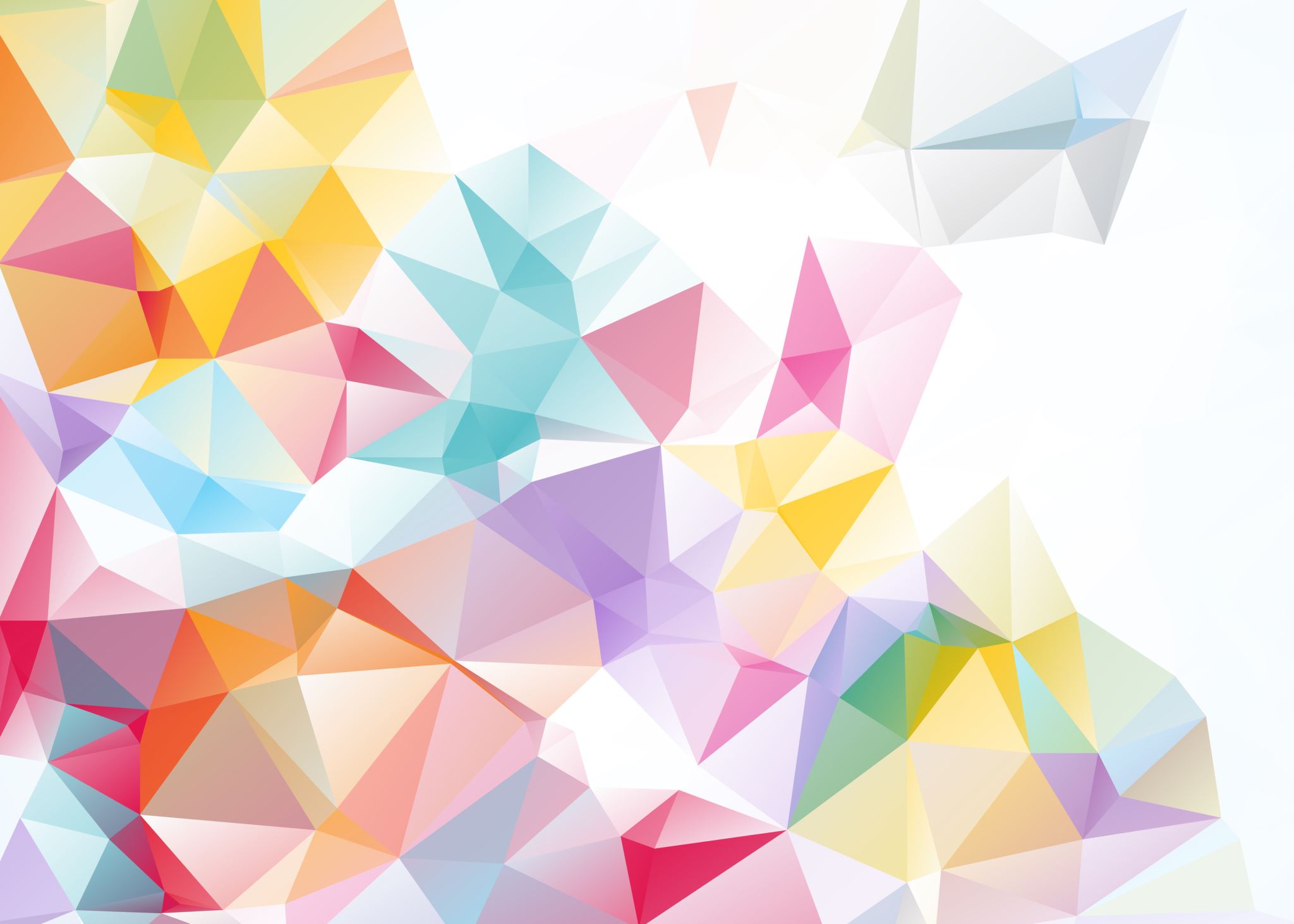 Lesson 5.2
COMPARING METALS
AND NON-METALS
In this topic you will:
Compare the properties of metals and non-metals
Investigate materials and decide if they are metals or non-metals.
Warm-up
Comparing metals and non-metals
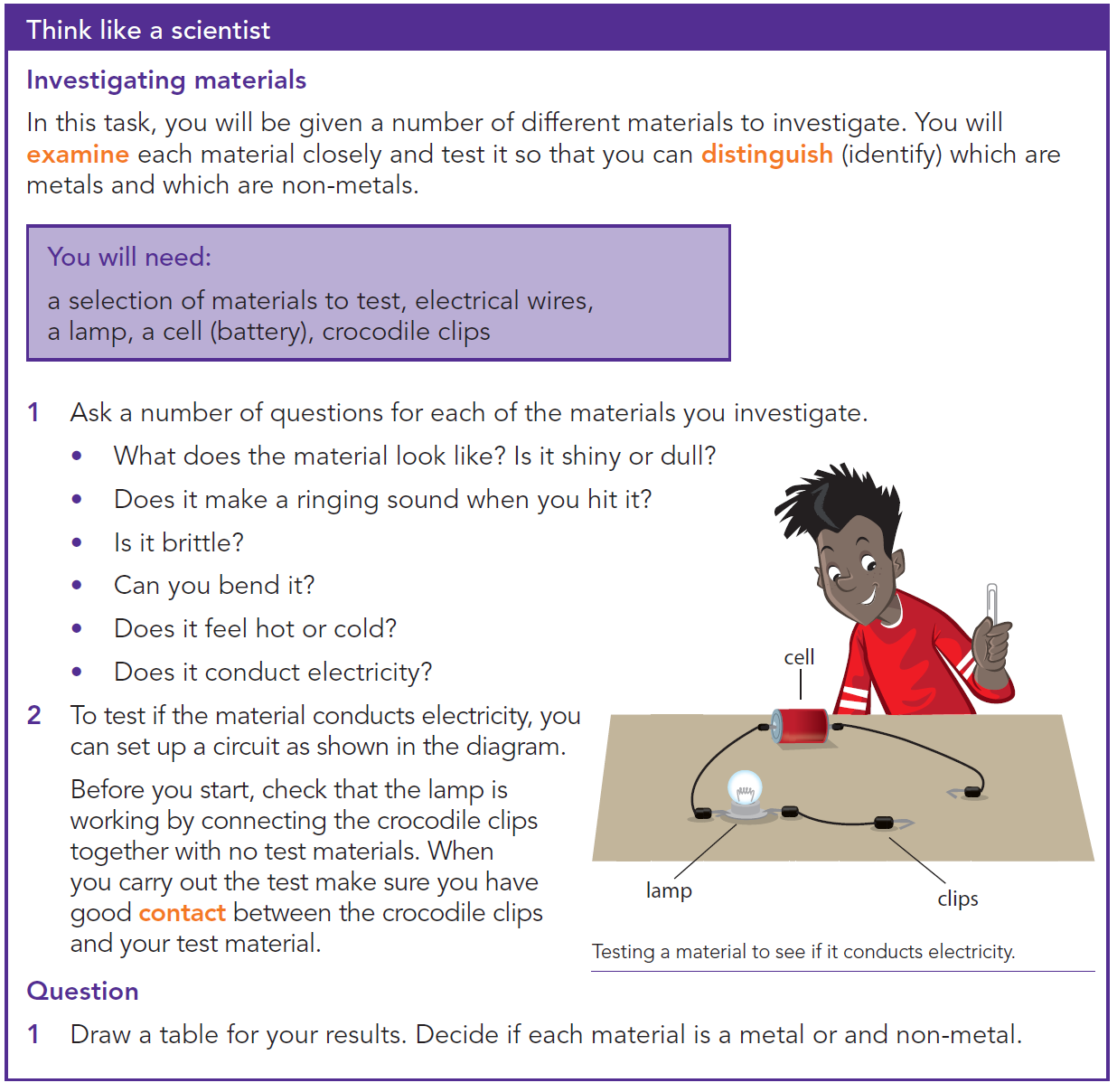 How to find if a material is a metal or non-metal?
Test your information
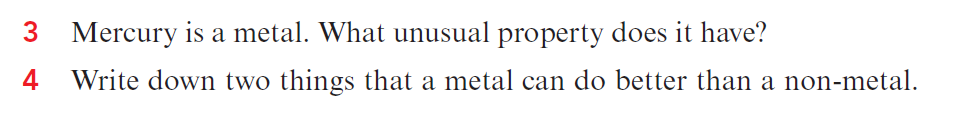 Answers
2- Non-metal
3- It is a liquid at room temperature.
4- Conduct electrical energy; conduct heat energy